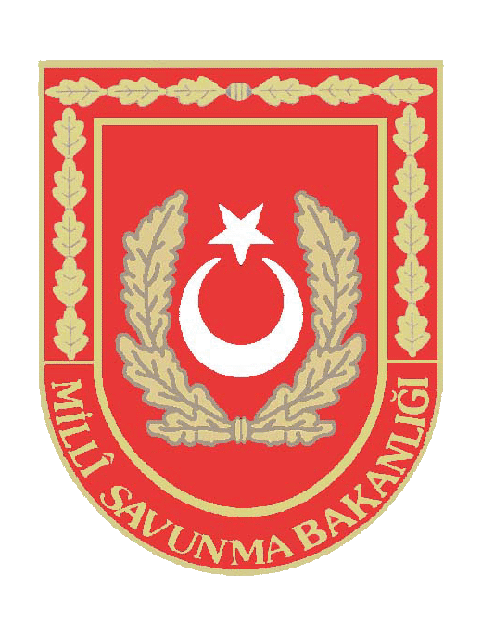 Millî Savunma Bakanlığı
« Sağlık Kurulu İşlemleri Genel Hükümler »
[Speaker Notes: * Lojistik Genel Müdürlüğü Brifingi]
TSK Sağlık Kurulu İşlemleri
« Mevzuat »
*	Türk Silahlı Kuvvetleri, Jandarma Genel Komutanlığı ve Sahil Güvenlik Komutanlığı Sağlık Yeteneği Yönetmeliği,
*	Türk Silahlı Kuvvetleri, Jandarma Genel Komutanlığı, Sahil güvenlik Komutanlığı Personelinin Sağlık Muayene Yönergesi,
*	Sağlık Bakanlığı Sağlık Raporlarına İlişkin Usul ve Esaslar Dokümanı.
[Speaker Notes: * Türk Silahlı Kuvvetlerinde görevli askeri ve sivil personel, öğrenciler, bunların adayları ve askerlik görevi ile yükümlü vatandaşların sağlık kurulu işlemleri Sağlık Yeteneği Yönetmeliği, Sağlık Muayene Yönergesi ve Sağlık Bakanlığı Sağlık Raporlarına İlişkin Usul ve Esaslar Dokümanı kapsamında, Sağlık Bakanlığınca yetkilendirilen 166 hastane tarafından gerçekleştirilmektedir.]
TSK Sağlık Kurulu İşlemleri
« Sağlık Yeteneği Yönetmeliği »
*	Amaç, Kapsam ve Yönetmeliğe Bağlı Ekler (Madde 1-3)
EK-A		17 ve Üzeri Yaş İçin Boy ve Ağırlık Sınırları Tablosu
EK-B		Hastalıklar Listesi ve Sınıflandırma veya Branş Belirleme Çizelgelerinin Kullanımına İlişkin Açıklamalar
EK-C		Hastalıklar Listesi
EK-Ç		Sınıflandırma Çizelgeleri
EK-D		Personel Adaylarının Hastalıklara Göre Değerlendirme 	Çizelgesi
[Speaker Notes: * Sağlık Yeteneği Yönetmeliği 12 bölüm ve toplam 92 maddeden (88+3 EK Madde+1 Geçici Madde) oluşan bir mevzuattır.]
TSK Sağlık Kurulu İşlemleri
« Sağlık Yeteneği Yönetmeliği »
*	Yükümlülerin (Erbaş/Er) Sağlık Yetenekleri (Madde 4-22)
*	Uzman Erbaş, Sözleşmeli Erbaş ve Erler ile Adaylarının Sağlık Yetenekleri (Madde 23-29)
*	Uzman Jandarmaların Sağlık Yetenekleri (Madde 30-33)
*	Öğrencilerin Sağlık Yetenekleri (Madde 34-41)
*	Subay ve Astsubayların Sağlık Yetenekleri	(Madde 42-51)
TSK Sağlık Kurulu İşlemleri
« Sağlık Yeteneği Yönetmeliği »
*	Dz.K.K.lığı ve S.G.K.lığı Özel Hükümleri (Madde 52-61)
*	Hv.K.K.lığı Özel Hükümleri (Madde 62-70)
*	Dış Kaynaktan Alınan Subay ve Astsubayların Sağlık Yetenekleri (Madde 71-73)
*	Sıhhi Nedenlerle Silah Taşınamayacak ve Kullanılamayacak Durumlar ve Yedekliğe Geçmiş Bulananların Sağlık Yetenekleri ile ilgili işlemler     (Madde 74-75)
*	Sivil Personelin Sağlık İşlemleri (Madde 76-80)
*	Çeşitli ve Son Hükümler (Madde 81-88)
Sağlık Yeteneği Yönetmeliği
« Amaç, Kapsam ve Yönetmeliğe Bağlı Ekler »
*  Sağlık Yeteneği Yönetmeliği; Türk Silahlı Kuvvetleri, Jandarma Genel Komutanlığı ve Sahil Güvenlik Komutanlığında  görevli askeri ve sivil personel, öğrenci, askeri ve sivil personel adayları ile askerlik görevi ile yükümlü vatandaşların, Silahlı Kuvvetlerdeki görevlere uyarlık bakımından sağlık yeteneklerini tespit eden ve barışta ve savaşta yapılacak sağlık işlemlerini düzenleyen mevzuattır.
[Speaker Notes: *	Sağlık Yeteneği Yönetmeliği; Türk Silahlı Kuvvetleri, Jandarma Genel Komutanlığı ve Sahil Güvenlik Komutanlığında  görevli askeri ve sivil personel, öğrenci, askeri ve sivil personel adayları ile askerlik görevi ile yükümlü vatandaşların Silahlı Kuvvetlerdeki görevlere uyarlık bakımından sağlık yeteneklerini tespit eden ve barışta ve savaşta yapılacak sağlık işlemlerini düzenleyen mevzuattır.]
Sağlık Yeteneği Yönetmeliği
« EK-A»
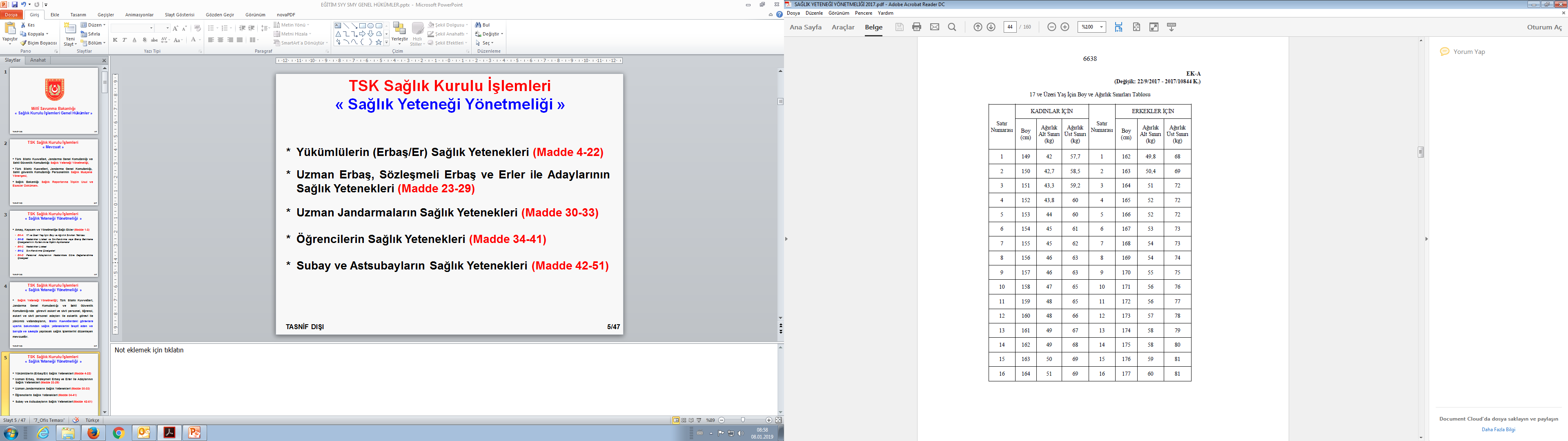 [Speaker Notes: * Sağlık Yeteneği Yönetmeliği 12 bölüm ve toplam 92 maddeden (88+3 EK Madde+1 Geçici Madde) oluşan bir mevzuattır.]
Sağlık Yeteneği Yönetmeliği
« EK-B»
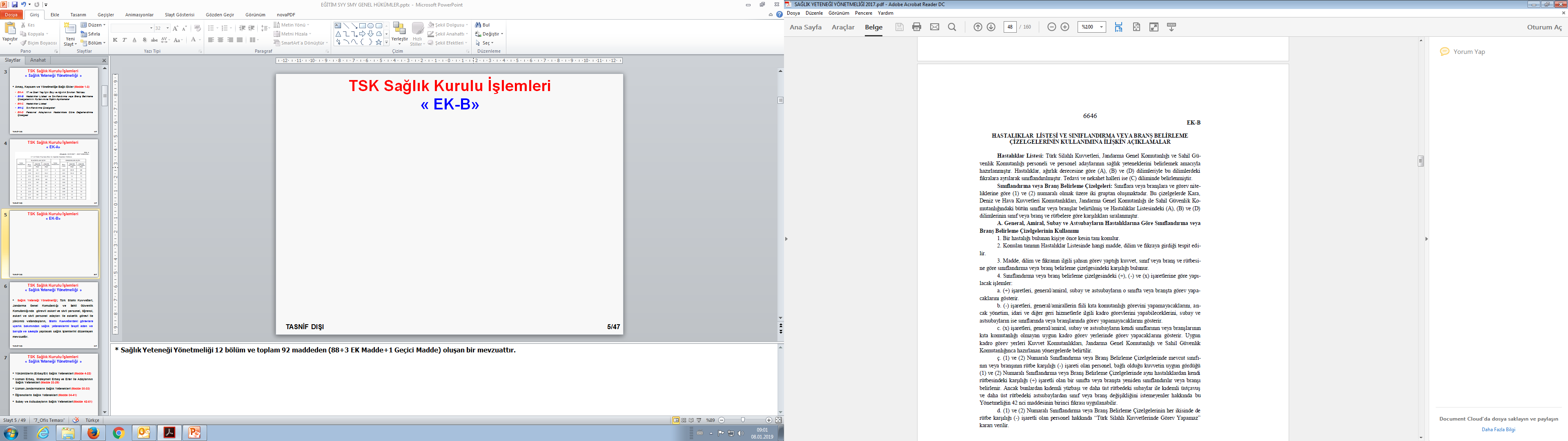 [Speaker Notes: * Sağlık Yeteneği Yönetmeliği 12 bölüm ve toplam 92 maddeden (88+3 EK Madde+1 Geçici Madde) oluşan bir mevzuattır.]
Sağlık Yeteneği Yönetmeliği
« EK-C»
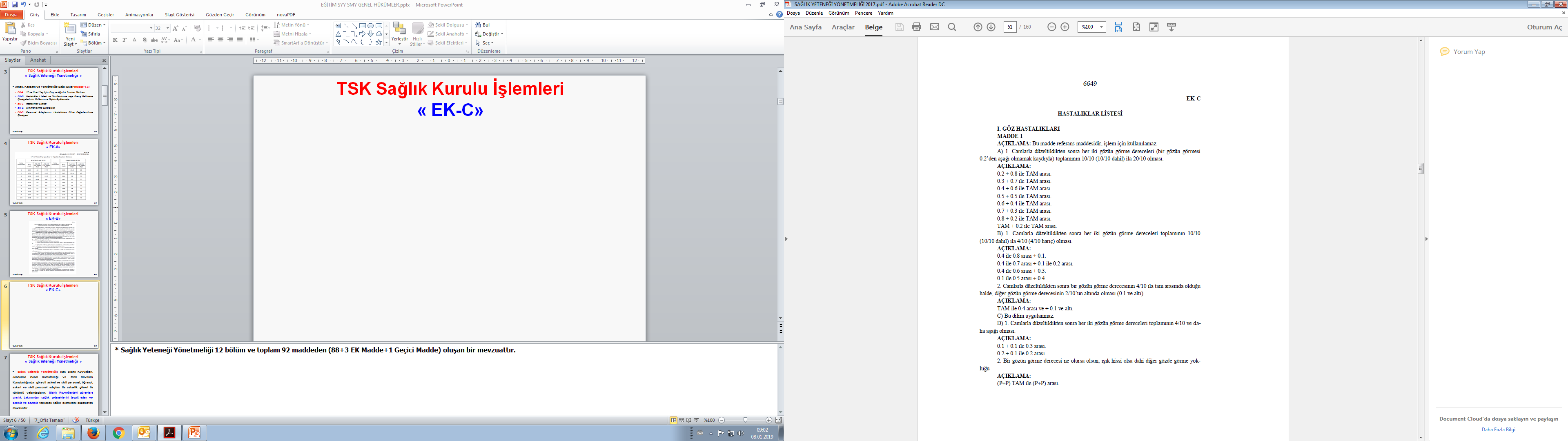 [Speaker Notes: * Sağlık Yeteneği Yönetmeliği 12 bölüm ve toplam 92 maddeden (88+3 EK Madde+1 Geçici Madde) oluşan bir mevzuattır.]
Sağlık Yeteneği Yönetmeliği
« EK-Ç»
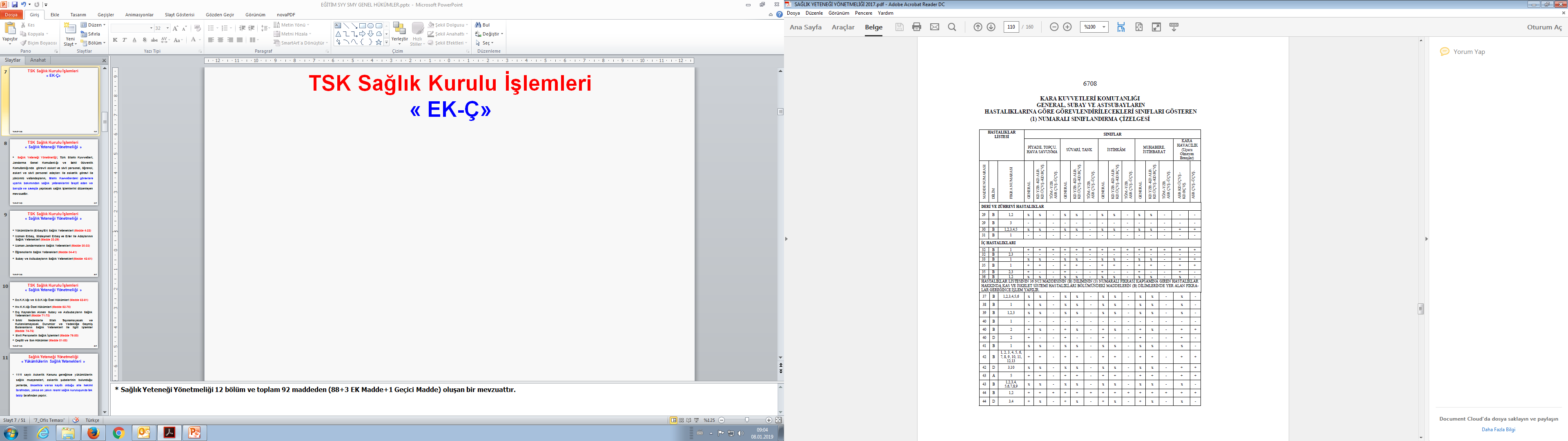 Sağlık Yeteneği Yönetmeliği
« EK-D»
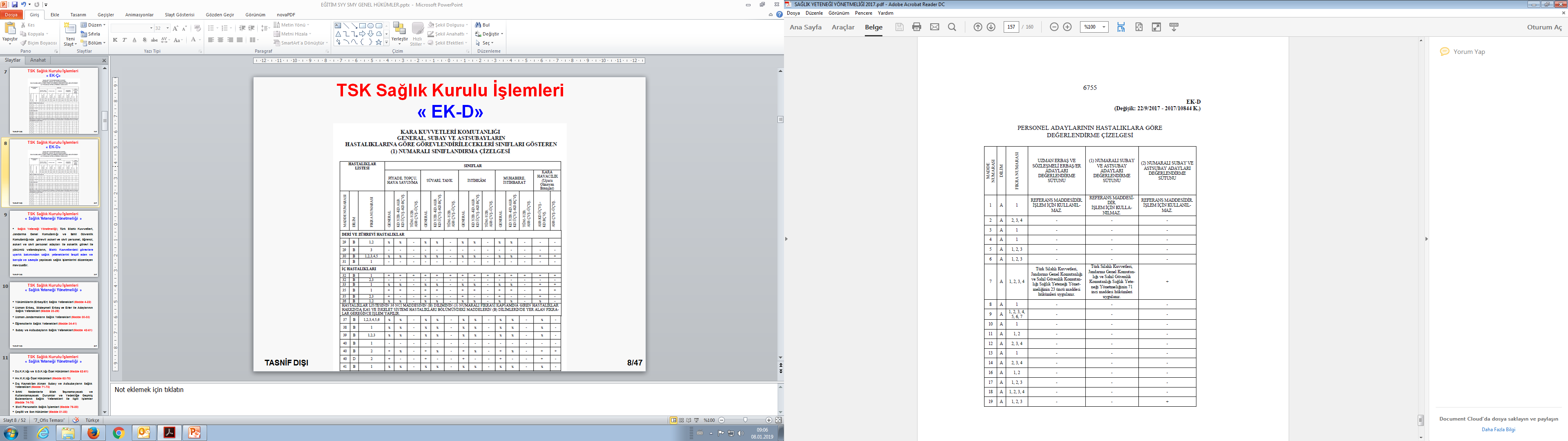 Sağlık Yeteneği Yönetmeliği
« Yükümlülerin Sağlık Yetenekleri »
1111 sayılı Askerlik Kanunu gereğince yükümlülerin sağlık muayeneleri, askerlik şubelerinin bulunduğu yerlerde, öncelikle varsa kayıtlı olduğu aile hekimi tarafından, yoksa en yakın resmi sağlık kuruluşunda tek tabip tarafından yapılır.
Sağlık Yeteneği Yönetmeliği
« Yükümlülerin Sağlık Yetenekleri »
Hakkında karar verilemeyenler ile beyan ettiği hastalığı ya da fiziki muayene bulguları nedeniyle ileri tetkik yapılarak değerlendirilmesi gereken yükümlülerin işlemleri, sağlık kurulu raporu vermeye yetkili en yakın sağlık kuruluşu tarafından yürütülür.
Sağlık Yeteneği Yönetmeliği
« Yükümlülerin Sağlık Yetenekleri»
Askerliğe Elverişli Olanlar: Sağlık yetenekleri bakımından hiçbir hastalığı bulunmayanlar ile hastalıkları, Hastalıklar Listesinin (A) dilimlerine girenlerdir.
Askerliğe Elverişli Olmayanlar: Hastalıkları, Hastalıklar Listesinin (B) ve (D) dilimlerine girenlerdir.
Sağlık Yeteneği Yönetmeliği
« Yükümlülerin Sağlık Yetenekleri»
Yükümlüler hakkında “Ertesi Yıla Bırakma”, “Sevk Geciktirmesi” veya “Askerliğe Elverişli Değildir” kararlı sağlık raporlarını tanzim etmeye yetkili makam, sağlık kurulu raporu vermeye yetkili sağlık kuruluşudur.
Sağlık Yeteneği Yönetmeliği
« Yükümlülerin Sağlık Yetenekleri»
Ancak, yatalaklar ile gözle görülür rahatsızlığı bulunanlar hakkında “Ertesi Yıla Bırakma”, “Sevk Geciktirmesi” veya “Askerliğe Elverişli Değildir” kararlı sağlık raporları, askerlik şubesi başkanı veya vekili ile mülki amirliklerce görevlendirilen resmi iki sivil (varsa biri ilgilinin kayıtlı olduğu aile hekimi) tabipten teşkil edilecek geçici sağlık kurulunca verilebilir.
Sağlık Yeteneği Yönetmeliği
«Uzman Erbaş, Sözleşmeli Erbaş ve Erler ile Adaylarının Sağlık Yetenekleri »
Uzman erbaş, sözleşmeli erbaş ve er adaylarının sağlık muayeneleri, sağlık kurulu raporu vermeye yetkili sağlık kuruluşlarında yapılır. 
Uzman erbaş, sözleşmeli erbaş ve er adaylarında kronikleşebilecek ya da zamanla artabilecek nitelikte bir hastalık ve diskromatopsi bulunmamalı, görmeleri her iki gözde ayrı ayrı tashihli veya tashihsiz tam olmalı ve bunlar ruh sağlığı ve hastalıkları açısından tam sağlam olmalıdır.
Sağlık Yeteneği Yönetmeliği
«Uzman Erbaş, Sözleşmeli Erbaş ve Erler ile Adaylarının Sağlık Yetenekleri »
Bu şartları taşıması koşuluyla; 
Sağlam olanlar,
Tespit edilen hastalığı, EK-D çizelgede (+) işaretli olanlar,
Düzeltmeyle her iki gözde görmeler ayrı ayrı tam olmak şartıyla 3 diyoptriye (3 dahil) kadar miyopi ve hipermetropi ile 90 derecelik iki eksen arasındaki kırılma kusuru farkı 1 diyoptriyi geçmeyen astigmatizması olan adaylar,
“Uzman Erbaş veya Sözleşmeli Erbaş/Er Olur, Komando Olur, Paraşütle Atlar” kararı verilir.
Sağlık Yeteneği Yönetmeliği
«Uzman Erbaş, Sözleşmeli Erbaş ve Erler ile Adaylarının Sağlık Yetenekleri »
Tespit edilen hastalığı, 
EK-D çizelgede (-) işaretli olanlar,
Hastalıklar Listesinin (B) ve (D) dilimlerinde olanlar 

“Uzman Erbaş veya Sözleşmeli Erbaş/Er Olamaz” kararı verilir.
Sağlık Yeteneği Yönetmeliği
« Uzman Jandarmaların Sağlık Yetenekleri »
Uzman jandarma çavuş ile uzman jandarma üçüncü kademeli çavuş rütbelerindeki uzman jandarmalarda, Jandarma Genel Komutanlığı ve Sahil Güvenlik Komutanlığı (1)	Numaralı Branş Belirleme Çizelgesinde bulunan Jandarma branşının astsubay çavuş ve astsubay üstçavuş; 
Uzman jandarma dördüncü kademeli çavuş ve daha üst rütbedeki uzman jandarmalarda ise astsubay kıdemli üstçavuş ve astsubay kıdemli başçavuş rütbelerindeki astsubayların sağlık nitelikleri uygulanır.
Sağlık Yeteneği Yönetmeliği
« Öğrencilerin Sağlık Yetenekleri »
Öğrenci ve adaylarının sağlık muayeneleri, sağlık kurulu raporu vermeye yetkili sağlık kuruluşlarında yapılır.
	Öğrenci ve adaylarının uçucu sağlık kurulu muayeneleri uçucu, denizaltıcı ve dalgıç sınıfı raporları vermeye yetkili hastaneler tarafından yapılır. 
Öğrenci adayları, tam sağlam olmalı ve bunlarda diskromatopsi bulunmamalıdır.
Sağlık Yeteneği Yönetmeliği
« Subay ve Astsubayların Sağlık Yetenekleri »
Subay ve astsubaylar aşağıdaki durumlarda muayene için yetkili sağlık kuruluşuna gönderilir.
Subay ve astsubaylar tarafından son sağlık durumlarının saptanmasının yazılı olarak istenmesi,
Amiri veya kıta ya da kurum tabibinin gerekli görmesi,
Komando ve dağ kursu gibi ağır şartlı kurslara ayrılması,
Görev, eğitim veya kurs sebebiyle altı aydan fazla süreyle yurtdışına gönderilmesi,
Astsubayların subay olmak için başvurması,
Periyodik muayene zamanının gelmesi.
Sağlık Yeteneği Yönetmeliği
« Subay ve Astsubayların Sağlık Yetenekleri »
Subay / astsubayların tespit edilen herhangi bir rahatsızlıkları nedeniyle, haklarında sağlık kurulu raporu düzenlenmesi gerektiği durumlarda, personelin bağlı olduğu Kuvvet Komutanlığı gözönüne alınarak Yönetmeliğin EK-Ç’sinde yer alan sınıflandırma çizelgesindeki sağlık yeteneklerine göre işlem yapılır.
Sağlık Yeteneği Yönetmeliği
« Dz.K.K.lığı ve S.G.K.lığı Özel Hükümleri »
Denizde görev yapmaya engel hastalığı tespit edilen veya hastalığının deniz şartlarından olumsuz etkileneceği değerlendirilen subay ve astsubaylar, sağlık kurulu kararıyla en çok iki yıl «Denizin Kıyı Teşkillerinde Görev Yapması Uygundur» deniz görevlerinden geçici olarak alınır. Sonrasında yeniden sağlık kurulu işlemine tabi tutulurlar.
Sağlık Yeteneği Yönetmeliği
« Dz.K.K.lığı ve S.G.K.lığı Özel Hükümleri »
Deniz Kuvvetleri Komutanlığında görev yapan astsubayların sağlık yetenekleri, bu Komutanlıkta görev yapan subayların sağlık yeteneklerinin aynıdır.
Denizaltı özel ihtisaslı personelin sağlık kurulu işlemleri, bu konudaki yetkilendirilmiş hastanelerde yapılır.
Sağlık Yeteneği Yönetmeliği
« Hv.K.K.lığı Özel Hükümleri »
Uçuş hizmetlerinde görevlendirileceklerin sağlık kurulu işlemleri, uçucu ve dalgıç sınıfı raporları vermeye yetkili hastanelerde yapılır.
Uçucuların sağlık yetenekleri, uçtukları hava aracı kategorisi dikkate alınarak Hava Kuvvetleri Komutanlığı (1) Numaralı Sınıflandırma Çizelgesine göre değerlendirilir.
Uçuşun sebep olacağı muhtemel bozukluklar ile uçuş emniyetini bozacak her türlü hastalığı tespit ederek uçucunun güvenle uçmasını sağlamak amacıyla periyodik kontrol muayenesi yapılır.
Sağlık Yeteneği Yönetmeliği
« Hv.K.K.lığı Özel Hükümleri »
Uçucuların yıllık ve dört yıllık periyodik kontrol muayeneleri uçucu ve dalgıç sınıfı raporları vermeye yetkili hastanelerce yapılır.
Uçucular hakkında uçuşa elverişlilik, uçuşa elverişsizlik, sınıf veya branş değişikliği veya TSK’da görev yapamayacağına ilişkin kararlar, sadece uçucu ve dalgıç sınıfı raporları vermeye yetkili hastanelerce verilir. 
İstirahat kararları diğer sağlık kurullarınca da verilebilir. Ancak bunlar istirahat sonunda haklarında karar verilmek üzere uçucu ve dalgıç sınıfı raporları vermeye yetkili hastanelerden birine sevk edilir.
Sağlık Yeteneği Yönetmeliği
« Hv.K.K.lığı Özel Hükümleri »
Herhangi bir nedenle bulunduğu kategorinin sağlık yeteneğini karşılayamadığı tespit edilen uçucunun “Uçuşa (Pilotaja) Elverişsizdir” veya “Hava Aracı Kategorisi Değişikliği Uygundur” kararları ilgili uzmanlık branşından üç uzman tabibin çoğunluk kararı ile alınır.
Hakkında iki kez “Uçuşa (Pilotaja) Elverişsizdir” veya “Hava Aracı Kategorisi Değişikliği Uygundur” kararları verilenlere ilişkin nihai karar uçucunun veya bağlı bulunduğu kuvvetin talebi üzerine Sağlık Bakanlığınca oluşturulan kurul tarafından verilir.
Sağlık Yeteneği Yönetmeliği
« Dış Kaynaktan Alınan Subay ve Astsubayların Sağlık Yetenekleri »
Dış kaynaktan alınan subay ve astsubay adaylarının muayeneleri, sağlık kurulu raporu vermeye yetkili sağlık kuruluşlarında yapılır.
Adaylarda diskromatopsi bulunmamalı, görmeleri her iki gözde ayrı ayrı tashihli veya tashihsiz tam olmalı ve bunlar ruh sağlığı ve hastalıkları açısından tam sağlam olmalıdır.
Sağlık Yeteneği Yönetmeliği
« Dış Kaynaktan Alınan Subay ve Astsubayların Sağlık Yetenekleri »
Bu şartları taşıması koşuluyla; 
Sağlam olanlar,
Tespit edilen hastalığı Personel Adaylarının Hastalıklara Göre Değerlendirme Çizelgesinin (EK-D) “(1) ve (2) Numaralı Subay ve Astsubay Adayları Değerlendirme Sütunu”ndaki karşılığı (+) işareti  olanlar,
Düzeltmeyle her iki gözde görmeler ayrı ayrı tam olmak şartıyla 3 diyoptriye (3 dahil) kadar miyopi ve hipermetropi ile 90 derecelik iki eksen arasındaki kırılma kusuru farkı 1 diyoptriyi geçmeyen astigmatizması olan adaylar hakkında,
“Muvazzaf/Sözleşmeli Subay veya Astsubay Olur” kararı verilir.
Sağlık Yeteneği Yönetmeliği
« Dış Kaynaktan Alınan Subay ve Astsubayların Sağlık Yetenekleri »
Subay ve astsubay adaylarından söz konusu Çizelgenin ilgili sütunundaki karşılığı (A) diliminde (-) işareti olanlar ile Hastalıklar Listesinin (B) ve (D) dilimlerinde olanlar hakkında “Muvazzaf/Sözleşmeli Subay veya Astsubay Olamaz” kararı verilir.
Sağlık Yeteneği Yönetmeliği
« Dış Kaynaktan Alınan Subay ve Astsubayların Sağlık Yetenekleri »
Belirtilen özellikleri haiz olmakla birlikte hamile olanların muayeneleri, hamilelik sonlandıktan sonra doksan gün içerisinde yapılmak üzere ertelenir.
Dış kaynaktan Özel Kuvvetler Komutanlığı tim kadrolarına görev yapmak üzere temin edilecek adaylar, tam sağlam olmalı ve bunlarda diskromatopsi bulunmamalıdır.
Sağlık Yeteneği Yönetmeliği
« Dış Kaynaktan Alınan Subay ve Astsubayların Sağlık Yetenekleri »
Sözleşmeli subay ve astsubayların sağlık yetenekleri, rütbe ve kıdemce emsalleri olan kendi sınıfının veya branşının muvazzaf subay ve astsubaylarına göre değerlendirilir. 
Muvazzaf olmak üzere başvuran sözleşmeli subay ve astsubaylarda, ruh sağlığı ve hastalıkları açısından tam sağlam olmaları şartıyla geçmek istedikleri muvazzaf subay  ve astsubay rütbelerinin sağlık yetenekleri aranır.
Sağlık Yeteneği Yönetmeliği
«Sıhhi Nedenlerle Silah Taşınamayacak ve Kullanılamayacak Durumlar ile Yedekliğe Geçmiş Bulunanların Sağlık Yeteneğine İlişkin İşlemler »
Hastalıklar Listesinde, Ruh Sağlığı ve Hastalıklarına ilişkin 15,16,17 ve    18’nci maddeleri kapsamında yapılan muayene sonucunda;
Sağlık Yeteneği Yönetmeliği
«Sıhhi Nedenlerle Silah Taşınamayacak ve Kullanılamayacak Durumlar ile Yedekliğe Geçmiş Bulunanların Sağlık Yeteneğine İlişkin İşlemler »
Yukarıda belirtilen durumların dışında psikiyatri uzmanı tarafından gerekli görüldüğü hallerde geçici süre için personelin silah taşıması veya silahlı görev yapması sınırlandırılabilir. Bu gibi durumlarda tabibin, personeli uygun aralıklarla kontrol muayenesine tabi tutarak makul süre sonunda kesin işlem yapması gerekir.
Psikiyatrik bir tanı ile istirahat veya hava değişimi verilen personel, istirahat süresince silah   taşıyamaz   ve   silahlı   görev   yapamaz.
Sağlık Yeteneği Yönetmeliği
«Sıhhi Nedenlerle Silah Taşınamayacak ve Kullanılamayacak Durumlar ile Yedekliğe Geçmiş Bulunanların Sağlık Yeteneğine İlişkin İşlemler »
TSK’dan ayrılarak yedekliğe geçmiş bulunanlardan sefer görev emri verilenler, sağlık durumlarının tespitini istediklerinde;
Sağlık kurulu raporu vermeye yetkili sağlık kuruluşuna sevk edilir. Sağlık kurulu işlemlerinde, TSK’dan ayrıldıkları sınıf veya branş ve rütbenin sağlık yeteneklerine göre karar verilir.
Yönetmelikte belirtilen yetenekleri taşıdıkları tespit edilenlere (“Sınıfı veya Branşı Görevini Yapar” kararı verilenler) sefer görev emri verilir.
“Sınıfı veya Branşı Görevini Yapamaz”, “Sınıfının veya Branşının Uygun Kadro Görev Yerlerinde Görev Yapar”, “Türk Silahlı Kuvvetlerinde Görev Yapamaz”, kararı verilenlere sefer görev emri verilmez.
Sağlık Yeteneği Yönetmeliği
«Sivil Personelin Sağlık Yetenekleri»
Açıktan veya naklen atanacak sivil personelde hepatit B, hepatit C, HIV, yaygın sekelle iyileşmiş veya aktif tüberküloz ile kronikleşebilecek ya da zamanla artabilecek nitelikte herhangi bir hastalık bulunmamalı, bunlar ruh sağlığı ve hastalıkları açısından tam sağlam olmalıdır. 
Bunların refraksiyon değerleri Hastalıklar Listesinin (A) diliminde belirtilen sınırlarını geçmemek şartıyla tashihli görmeleri tam olmalıdır.
Belirtilen şartları taşıyan sivil personelin sağlık yetenekleri, sağlık kurulu raporu vermeye yetkili sağlık kuruluşunca Hastalıklar Listesinin ilgili maddeleri çerçevesinde belirlenir.
Sağlık Yeteneği Yönetmeliği
«Sivil Personelin Sağlık Yetenekleri»
Sivil personelin rapor kararları; 
Personel fikir ağırlıklı işlerde görev yapacaksa KKK (2) Numaralı Sınıflandırma Çizelgesinde Personel sınıfının “TĞM./YZB.” sütununa göre, 
Personel beden ağırlıklı işlerde görev yapacaksa  aynı Çizelgenin Bakım sınıfının Teknisyen branşının “ASB.ÇVŞ/ÜÇVŞ.” sütununa göre değerlendirilir. 
Buna göre sağlam olanlar ile hastalığının karşılığı (A) ve (B) dilimlerinde (+) işareti olanlar göreve alınır.
(B) diliminde (-) ve (x) işareti olanlar ile (D) dilimine girenler göreve alınmaz.
Sağlık Yeteneği Yönetmeliği
«Sivil Personelin Sağlık Yetenekleri»
Türk Silahlı Kuvvetleri, Jandarma Genel Komutanlığı veya Sahil Güvenlik Komutanlığına alınacak engelli sivil personelde, engelli raporu verilmesine esas teşkil eden hastalıklar, ruh sağlığı ve hastalıkları hariç, rapor kararlarında dikkate alınmaz. 
Sivil personel adaylarının hamile olmaları durumunda sağlık muayeneleri, hamilelik sonlandıktan sonra doksan gün içerisinde yapılmak üzere ertelenir.
Sağlık Yeteneği Yönetmeliği
«Sivil Personelin Sağlık Yetenekleri»
Yurtdışına gönderilecek sivil personel hakkında;
Fikir ağırlıklı işlerde görev yapacaksa Kara Kuvvetleri Komutanlığı (2) Numaralı Sınıflandırma Çizelgesinde Personel sınıfının üstsubay sütununa göre,
Beden ağırlıklı işlerde görev yapacaksa aynı Çizelgenin Bakım sınıfının teknisyen branşının “KD.ÜÇVŞ/KD.BÇVŞ.” sütununa göre işlem yapılır.
Sağlık Yeteneği Yönetmeliği
«Çeşitli ve Son Hükümler»
Rapor kararlarına yapılacak itirazlar ile ihbar ve kontrol muayenelerine ilişkin işlemler, Yataklı Tedavi Kurumları İşletme Yönetmeliği hükümlerine göre yürütülür.
Sağlık kurulu raporu vermeye yetkili sağlık kuruluşlarınca verilen raporlara, tebliğ tarihinden itibaren otuz gün içinde, bu kuruluşlarca temin sürecinde bulunan adaylara ilişkin verilen raporlara ise tebliğ tarihinden itibaren üç işgünü içinde itiraz edilebilir.
Hastalıklar Listesinde karşılığı bulunmayan vakalara ilişkin olarak kararlar, Sağlık Bakanlığınca yetkilendirilen hastaneler bünyesinde oluşturulan komisyonca verilir ve  bu komisyonlar tarafından verilen kararlar kesindir.
Sağlık Yeteneği Yönetmeliği
«Çeşitli ve Son Hükümler»
Sağlık kurulu raporları, düzenleyen hastanelerin baştabiplikleri tarafından onaylanır. Baştabipliklerce onaylanan raporlar kesinlik kazanır.
Ancak, 
Hastane sağlık kurulları ile askerlik şubesi geçici sağlık kurulları tarafından, yoklama ve sevk dönemi ile silâhaltındaki yükümlüler hakkında düzenlenen “Askerliğe Elverişli Değildir” kararlı raporlar, MSB’nin onayını müteakip kesinleşir.
Sağlık Yeteneği Yönetmeliği
«Çeşitli ve Son Hükümler»
Personel hakkında verilen “…’da Görev Yapamaz”, “Sınıfı/Branşı Görevini Yapamaz” ile “Öğrenciliğe Devam Edemez” kararlı raporlar, MSB, J.Gn.K.lığı ve S.G.K. tarafından bu Yönetmeliğe uygunluk açısından incelenir. Bu inceleme sonuçlanmadan raporlar kesinlik kazanmaz.
Sağlık Muayene Yönergesi
« Amaç  »
*	TSK, J.Gn.K.lığı ve S.G.K. personeli ve aileleri, öğrenci, askerî ve sivil personel adayları, askerlik görevi ile yükümlü vatandaşlara yapılacak sağlık işlemlerini ve TSK, J.Gn.K.lığı ve S.G.K.lığı personeline yurt içi ve dışında kamu ve özel sağlık hizmet sunucularında uygulanacak her türlü sağlık işlemlerine ilişkin usul ve esasları belirleyen bir mevzuattır.
Sağlık Muayene Yönergesi
« Kapsam  »
Genel Esaslar,
Sağlık Kurulu Faaliyetleri Usul ve Esasları
Raporların Onay Makamları, İtiraz, İhbar ve Kontrol Muayene Esasları,
Periyodik Muayene, Komando, Paraşütçü, Denizaltıcı, Dalgıç, Kurbaağadam ve Kurtarma Yüzücüsü Muayenesi, Atamaya Esas ve Spordan Muafiyet Raporları,
Sağlık Muayene Yönergesi
« Kapsam »
Personel Temin Faaliyetleri ve Sözleşme Yenileme Muayeneleri,
TSK, J.Gn.K.lığı ve S.G.K.lığı Personelinin Sevk, Sıhhi İzin, İstirahat ve Hava Değişimi Usul ve Esasları,
TSK Uçucu Personelinin, Uçucu Adaylarının, Havacılık Faaliyetlerinde Görev Alacakların Sağlık Muayeneleri,
Sağlık Muayene Yönergesi
« Kapsam »
Hidrazin, Yapısal Onarım ve Metal Teknolojileri Personeli ve Diğer Tehlikeli Kimyasal Maddelerin Kullanıldığı Yerlerde Çalışan Personel ile Tahribatsız Muayene Personelinin Sağlık Muayeneleri ve Bu Maddelerden Kaynaklanan Kazalarda Müdahale Usulleri,
Taraf Olunan Anlaşmalar Gereği Ülkemize Gelen Yabancı Uyruklu Personelin Sağlık Hizmetlerindeki Ana İlkeler,
Psikiyatri Servislerine Hasta Sevk Usulleri ve Kullanılacak Bilgi Formları.
Sağlık Bakanlığı Sağlık Raporlarına İlişkin Usul ve Esaslar Dokümanı
« Amaç »
Sağlık raporlarının;
Ne şekilde ve hangi sağlık hizmet sunucularınca düzenleneceği,
Rapor formatlarının belirlenmesi,
Sağlık raporlarına itiraz süreçlerinin tanımlanmasını amaçlayan bir dokümandır.
Sağlık Bakanlığı Sağlık Raporlarına İlişkin Usul ve Esaslar Dokümanı
« Kapsam »
Resmi ve özel tüm sağlık hizmet sunucuları ile özel hukuk tüzel kişilerini ve gerçek kişileri kapsamaktadır.
Sağlık Bakanlığı Sağlık Raporlarına İlişkin Usul ve Esaslar Dokümanı
« İlgisi »
TSK Personelinin Sağlık Raporları,
TSK Personelinin Sağlık Raporlarına İlişkin İtiraz İşlemleri,
Yetkili Sağlık Kuruluşları Listesi,
Uçucu Denizaltıcı ve Dalgıç Sınıfı Sağlık Raporu Vermeye Yetkili Sağlık Kuruluşları Listesi,
TSK Sağlık Raporları Sevk Kağıdı,
TSK Muayene Fişi,
TSK Sağlık Kurul Rapor Formatı,
Sağlık Bakanlığı Sağlık Raporlarına İlişkin Usul ve Esaslar Dokümanı
« İlgisi »
TSK Rapor Teyit Belgesi,
TSK  Sağlık Raporları İçin Kontrol Formu,
MSB, J.G.K, S.G.K Sağlık Kurulu Rapor Algoritması.
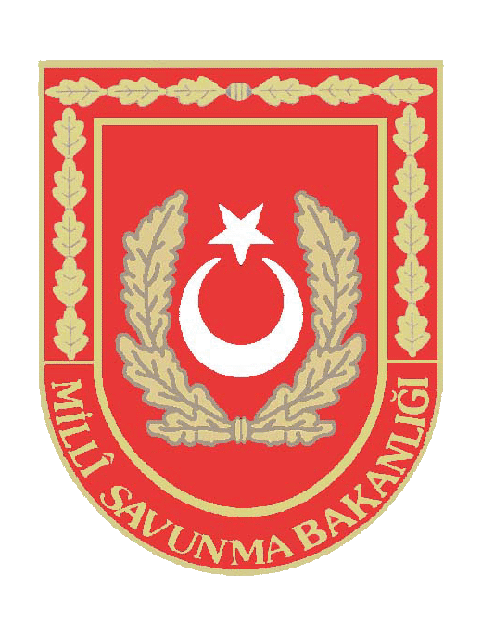 Millî Savunma Bakanlığı
[Speaker Notes: * Lojistik Genel Müdürlüğü Brifingi]